Unterricht 4.0
Tools für den Unterrichtsalltag
Mag. Helmut Bauer
Bundeshandelsakademie I Salzburg
eEducation Austria
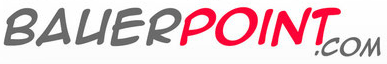 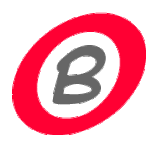 Kollaborative Tools
Ideen, Bilder, Ergebnisse sammeln
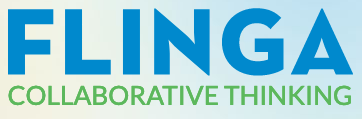 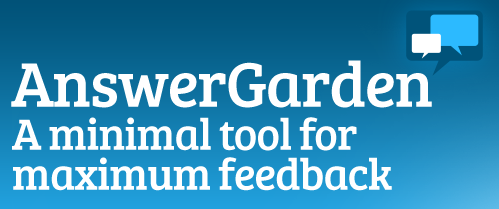 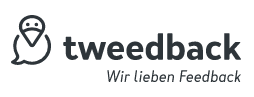 www.flinga.fi
www.answergarden.ch
www.tweedback.de
Mit Tweedback kann man sowohl im Präsenz- als auch im Distanzunterricht anonymes oder namentlich gekennzeichnetes Feedback bzw. Umfragen generieren und die Ergebnisse in Echtzeit anschauen. Das ist praktisch, wenn man Meinungen sowie Abstimmungen zu einem thematischen Unterrichtsgegenstand oder zum eigenen Unterricht einholen möchte.  gratis
Mit FLINGA Whiteboard können Ideen und Informationen kollaborativ gesammelt und optisch ansprechend aufbereitet werden. Dabei besteht die Möglichkeit, Texte, Bilder, Links und Zeichnungen zur Veranschaulichung eines Themas in das Board einzufügen und diese miteinander durch Pfeile oder Linien zu verbinden
 max. 5 gratis
AnswerGarden ist das ideale Web-Tool zum schnellen Sammeln von kurzen Antworten, Ideen und Rückmeldungen der SchülerInnen. Die Anzeige der eingegebenen Begriffe erscheint in Echtzeit in Form einer Wortwolke. Der Dienst ist kostenlos und erfordert keine Registrierung.
 gratis
2
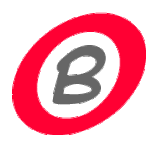 Kollaborative Tools
Ideen, Bilder, Ergebnisse sammeln, Quizes erstellen
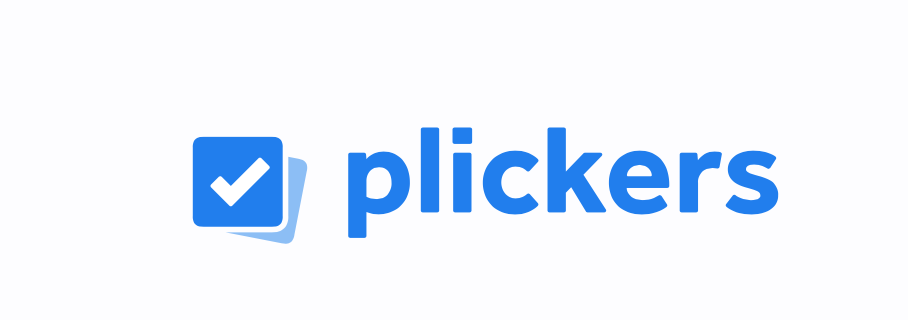 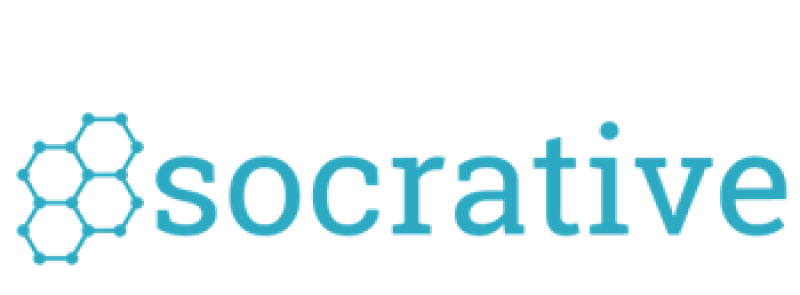 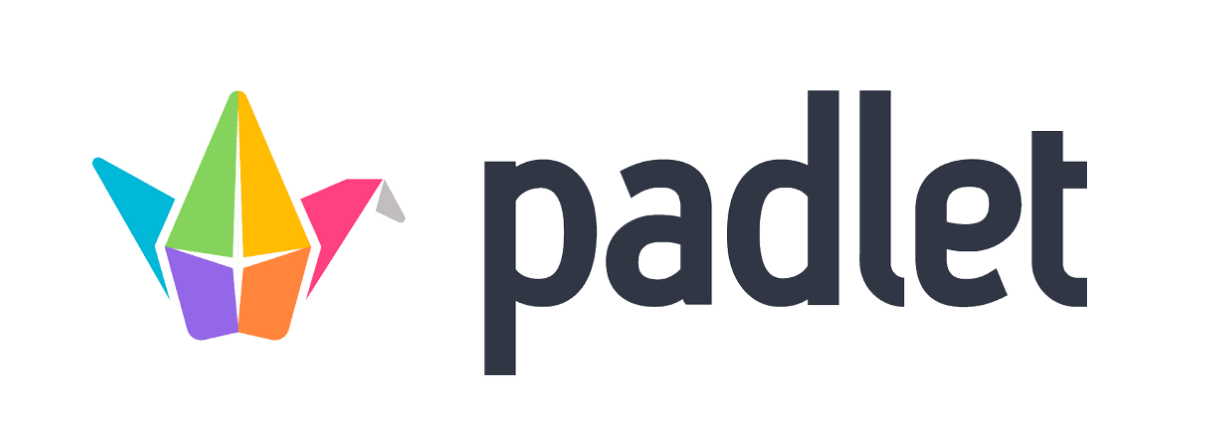 www.plickers.com
www.padlet.com
www.socrative.com
Padlet ist eine der häufig genutzten Anwendungen für einen Unterricht, der webbasiert kreativ und kollaborativ geplant wird. Hat die Fülle an Funktionen und Möglichkeiten für Zusammenarbeit schon in den letzten Jahren zur großen Beliebtheit beigetragen, so hat sich Padlet gerade im Fernunterricht unter Corona-Bedingungen besonders bewährt.  5 gratis
Socrative ist ein Antwortsystem, mit dem Quizzes, Reaktions- und Multiple-Choice-Fragen erstellt werden können. Zusätzlich stehen vorgefertigte Quizzes und Templates zur Verfügung. gratis
Mit der App Plickers lässt sich ein interaktives Quiz erstellen, ohne dass die Schülerinnen und Schüler dafür ein Smartphone, Tablet oder einen PC benötigen. Stattdessen erhalten die Schüler einen personalisierten QR-Code, den die Lehrkraft mit Hilfe der App erstellt hat. Je nachdem welche Seite des QR-Codes nach oben zeigt, hat der Schüler sich für A,B,C oder D entschieden.  max. 40 Cards gratis
3
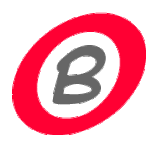 Kollaborative Tools
Ideen, Bilder, Ergebnisse sammeln, Quizes erstellen
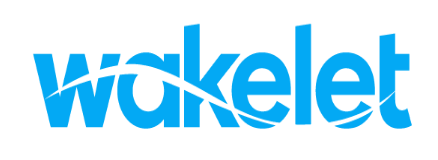 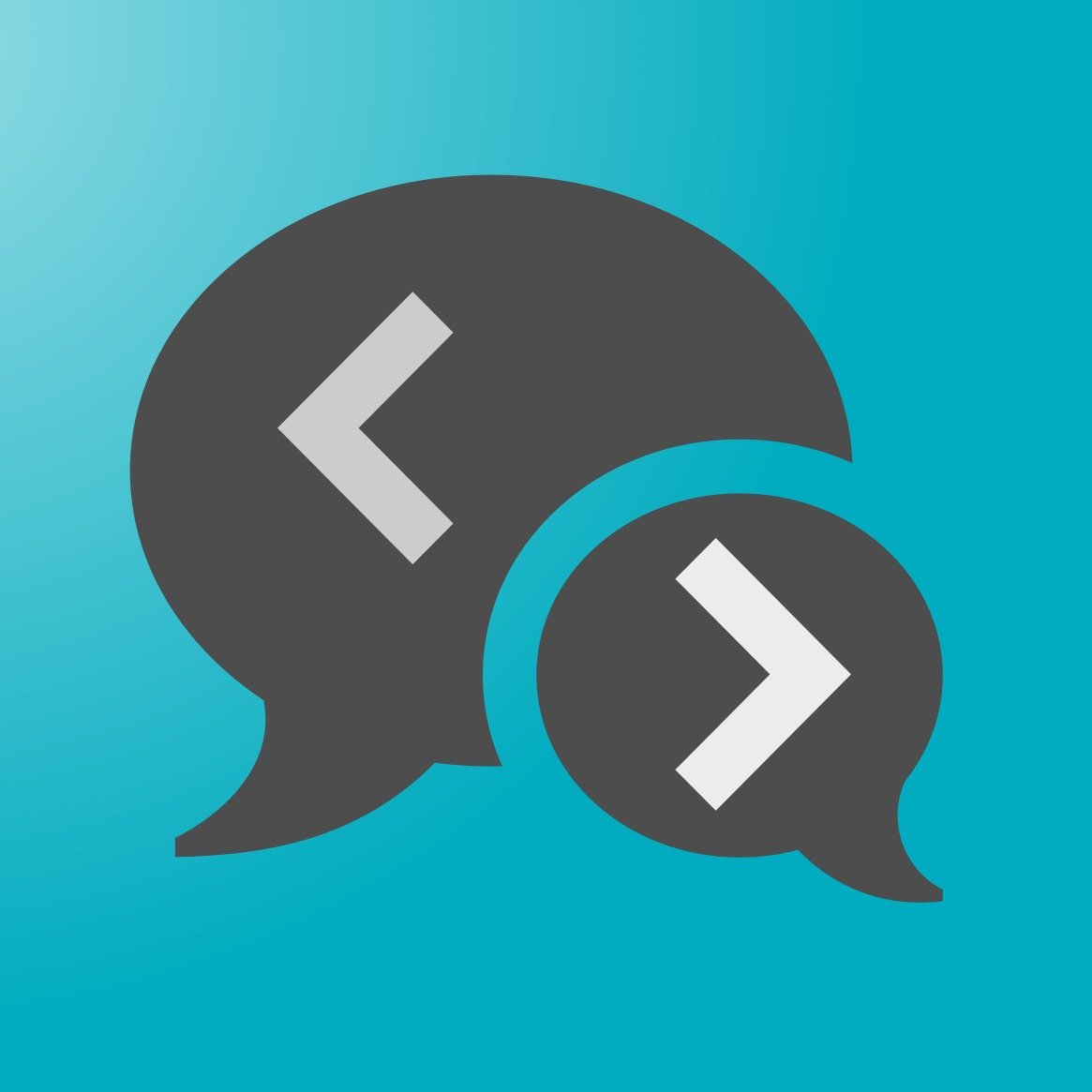 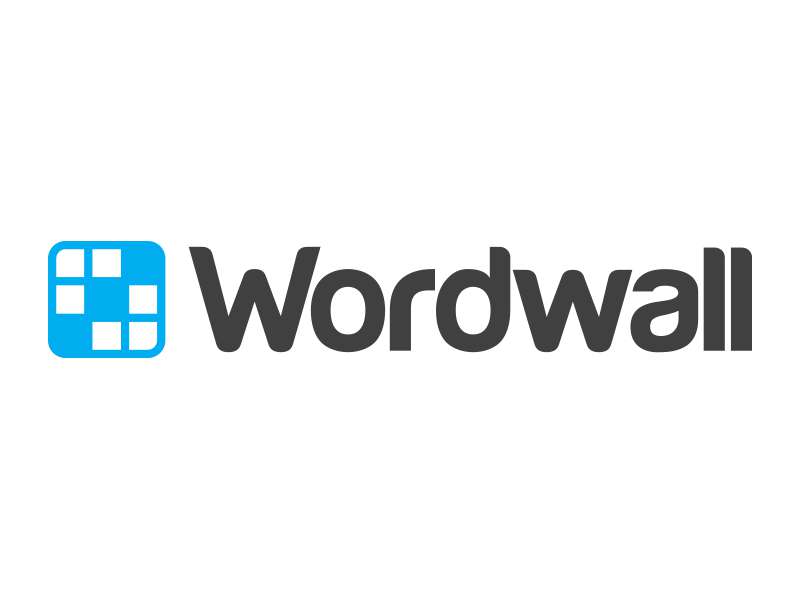 www.wordwall.com
www.wakelet.com
https://www.oncoo.de/oncoo.php
Wakelet erlaubt es, auf einfache Weise Ressourcen aus dem www zu einer kuratierten Sammlung zusammenzuführen. Interessant ist Wakelet insbesondere für Lehrpersonen / Lernbegleiter weil andere Personen zur Mitarbeit an einer Sammlung eingeladen werden können – und zwar OHNE dass diese anderen Personen ein Benutzerkonto bei Wakelet haben müssen.
Oncoo ist ein weiteres Tool, mit dem du Argumente, Vorschläge, Ideen einsammeln kannst. Eine weitere Funktion ist die Auswertung eines Feedbacks über eine Zielscheibe.
 gratis
Wordwall kann verwendet werden, um sowohl interaktive als auch druckbare Aktivitäten zu erstellen. Die meisten unserer Vorlagen sind sowohl in einer interaktiven als auch in einer druckbaren Version verfügbar.   5 gratis
4
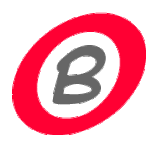 Kollaborative Tools
Ideen, Bilder, Ergebnisse, Quizes erstellen
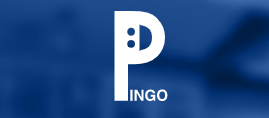 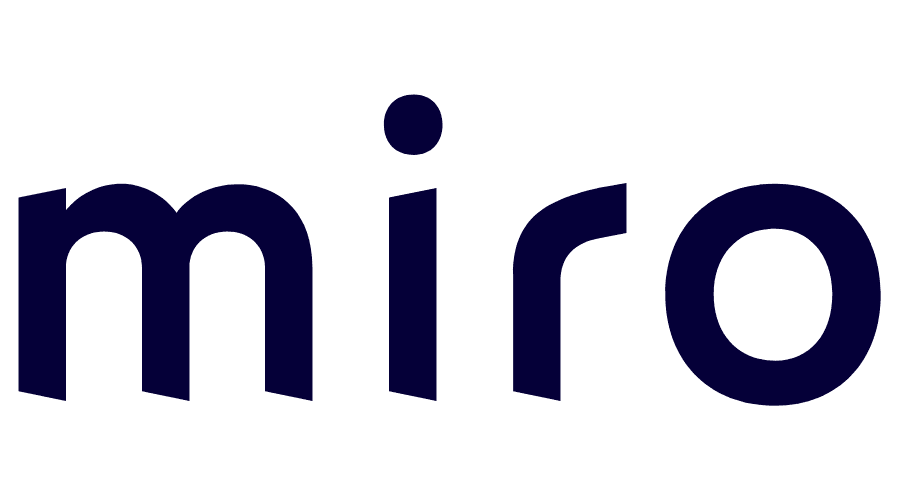 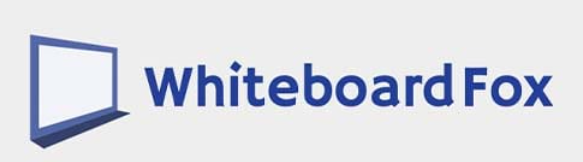 www.miro.com
www.trypingo.com
https://r8.whiteboardfox.com/
PINGO ist ein kostenloses Live-Feedbacksystem. Dabei stellt eine Person oder Gruppe Fragen, die von der restlichen Klasse auf Mobil-Geräten wie auch auf dem Desktop innerhalb eines bestimmten Zeitrahmes beantwortet werden müssen. Es können Multiple-Choice-Fragen mit vorgegebenen Antwortmöglichkeiten, aber auch Freitext- und Schätzfragen gestellt werden.  gratis
Das kostenfreie Whiteboard für den Browser und mehrere User. ... Um voll geschriebene Whiteboards zu speichern, kann man sich bei Whiteboard Fox mit seiner Facebook-Kennung anmelden. Alternativ kann man über „Options“ und „Snapshot“ eine Bild-Datei erstellen und herunterladen  gratis
Miro ist ein “unendliches” Online-Whiteboard. Teams können damit in Echtzeit und asynchron arbeiten. ... Auf notwendige Unterlagen und Dokumente kann direkt vom Whiteboard aus zugegriffen werden, so können zum Beispiel Google Docs Dokumente in Miro bearbeitet werden.   3 gratis
5
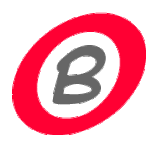 Allgemeine Tools
Unterstützende Tools für den Unterrichtsalltag
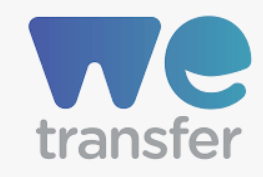 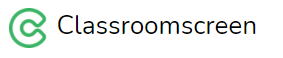 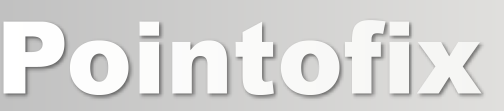 www.wetransfer.com
www.classroomscreen.com
www.pointofix.de
Classroomscreen ist ein Tool für den Unterrichtsalltag, mit dem die Unterrichtsstunde am Interaktiven Whiteboard strukturiert werden kann. Die Webapp funktioniert ganz ohne Anmeldung, ist aber nur über das Internet nutzbar.
Grundversion  gratis
Mit Pointofix kann jeder Bildschirminhalt als digitale Zeichenfläche verfügbar gemacht werden, so dass Sie Wichtiges markieren und hervorheben können. Somit ist Pointofix ideal für Sie als Lehrer oder IT-Trainer zur Unterstützung Ihrer Vorträge, Schulungen und Präsentationen.  gratis
WeTransfer ist eine Internetplattform, über die Sie Daten mit einer Größe von bis zu 2 GB versenden können. Als Empfänger können Sie maximal drei Adressaten gleichzeitig auswählen.    gratis
6
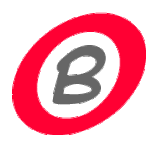 Allgemeine Tools
Terminplanung – Doodle Alternativen
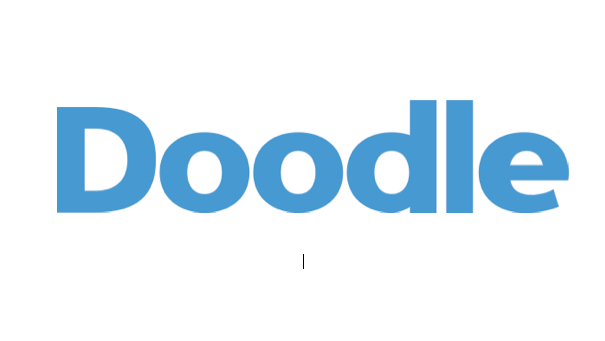 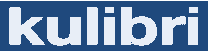 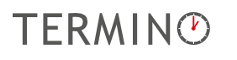 www.kulibri.com
www.doodle.com
www.termino.gv.at
Doodle ist ein Tool, mit dem Sie schnell und unkompliziert einfache Umfragen oder Terminabsprachen online erstellen können. Besonders praktisch ist die kostenlose Terminplaner-Software, die es sowohl privaten Nutzern als auch Unternehmen ermöglicht, ihre Termine online zu vereinbaren..
Grundversion  gratis
TERMINO hilft dabei, einen Termin-Vorschlag mit mehreren Personen abzustimmen. Der ausgewählte Termin kann an alle Teilnehmer*innen versendet werden. Die Nachricht beinhaltet die Details zum Termin (Ort, Zeit) und einen Abstimmungslink..  gratis
Kulibri bietet eine Teilnehmerverwaltung, die automatische Erinnerung der "Antwort Verweigerer" sowie eine stets aktuelle Statistik. Mit kulibri haben Sie stets den Überblick über Ihre Gäste.   gratis
7
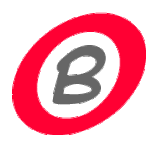 Audio und Video
Tools für die Bearbeitung von Audio und Video
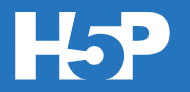 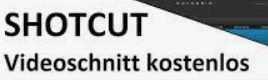 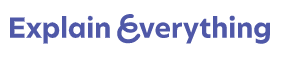 www.h5p.org
www.explaineverything.com
www.shotcut.org
Explain Everything ist eine App mit der sich entweder sehr schnell und einfach oder auf anspruchsvollerem Niveau Lernvideos direkt am Tablet erstellen lassen. Das Prinzip dahinter ist simpel: alles was auf dem Bildschirm des Tablets gemacht wird (z.B. etwas schreiben, Objekte einfügen oder bewegen …) wird aufgezeichnet  5 gratis
Videoschnitt, Konvertieren oder Editieren: Die Gratis-Software Shotcut bietet viele Möglichkeiten zur Bearbeitung von Videos. Zusätzlich punktet die Freeware mit einer benutzerfreundlichen Oberfläche und echten Profi-Features.  gratis
Wie der Name schon verrät, basiert diese freie und quelloffene Software auf HTML5. So können mit H5P interaktive Lerninhalte erzeugt werden, die auch auf mobilen Geräten problemlos laufen und kein Flash benötigen. Die H5P Software muss aber auf einem bestehenden Wirtssystem wie z.B. Moodle, Wordpress oder Drupal implementiert werden. Nur so können Inhalte erstellt und publiziert werden.   kostenpflichtig
8
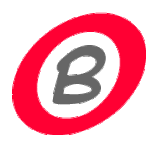 Audio und Video
Tools für die Bearbeitung von Audio und Video
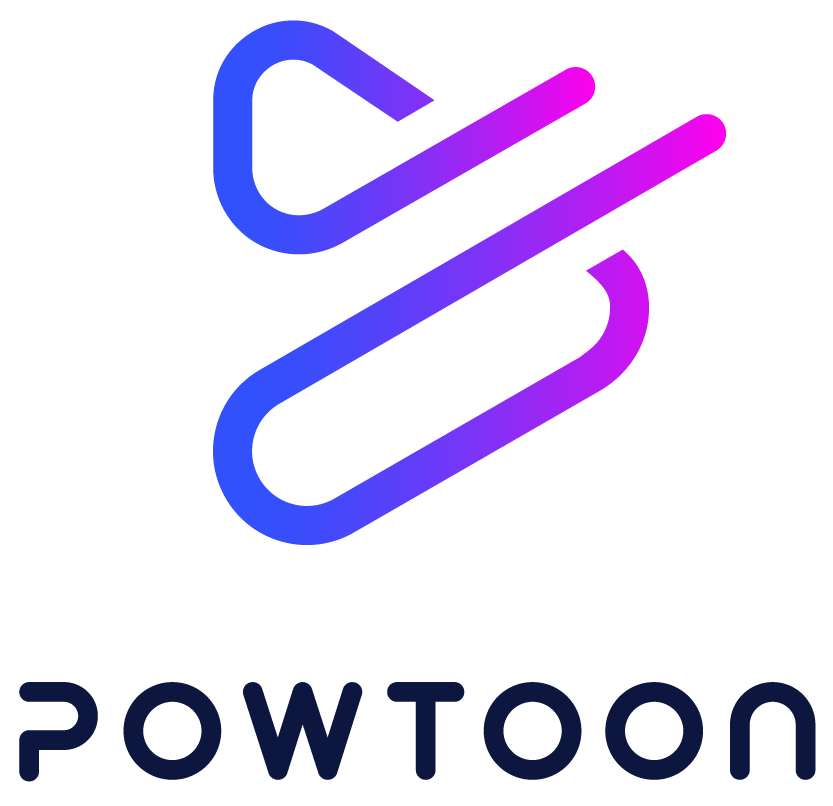 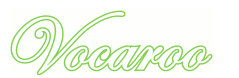 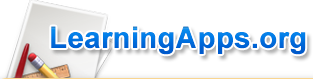 www.powtoon.com
www.vocaroo.com
www.learningapps.org
Ein kostenloses Online-Tool für Sprachaufnahmen ohne Installation von Software und Anmeldung. Worum geht's? Auf der Website von Vocaroo können Sie und Ihre Schüler*innen ganz einfach online Sprachaufzeichnungen aufnehmen.  gratis
Die kostenlose Web 2.0-Plattform LearningApps.org erlaubt es Lehrpersonen, aber auch Schülerinnen und Schülern, mit wenig Aufwand multimediale Lernbausteine in ansprechender Form online zu erstellen und zu verwalten.  gratis
PowToon ist eine webbasierte Anwendung zum Erstellen von animierten Videos und Präsentationen in verschiedenen Stilen. Die Menüführung ist benutzerfreundlich gestaltet.  großteils kostenpflichtig
9
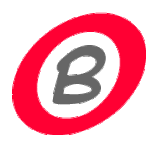 Quellen
APP Übersicht/Rezensionen
Anregungen - zum Distance Learning
https://www.e-teaching.org/materialien/apps
APP Übersicht – schule.at
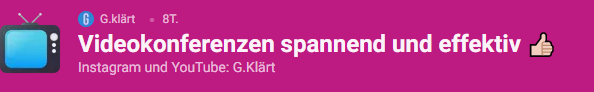 https://www.toptools4learning.com/
Top 200 Tools learning Tools
https://padlet.com/g_klaert/viko
https://www.toptools4learning.com/
Mag. Helmut Bauer
Bundeshandelsakademie I Salzburg
eEducation Austria
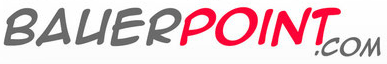 10